BEFORE THE STORY
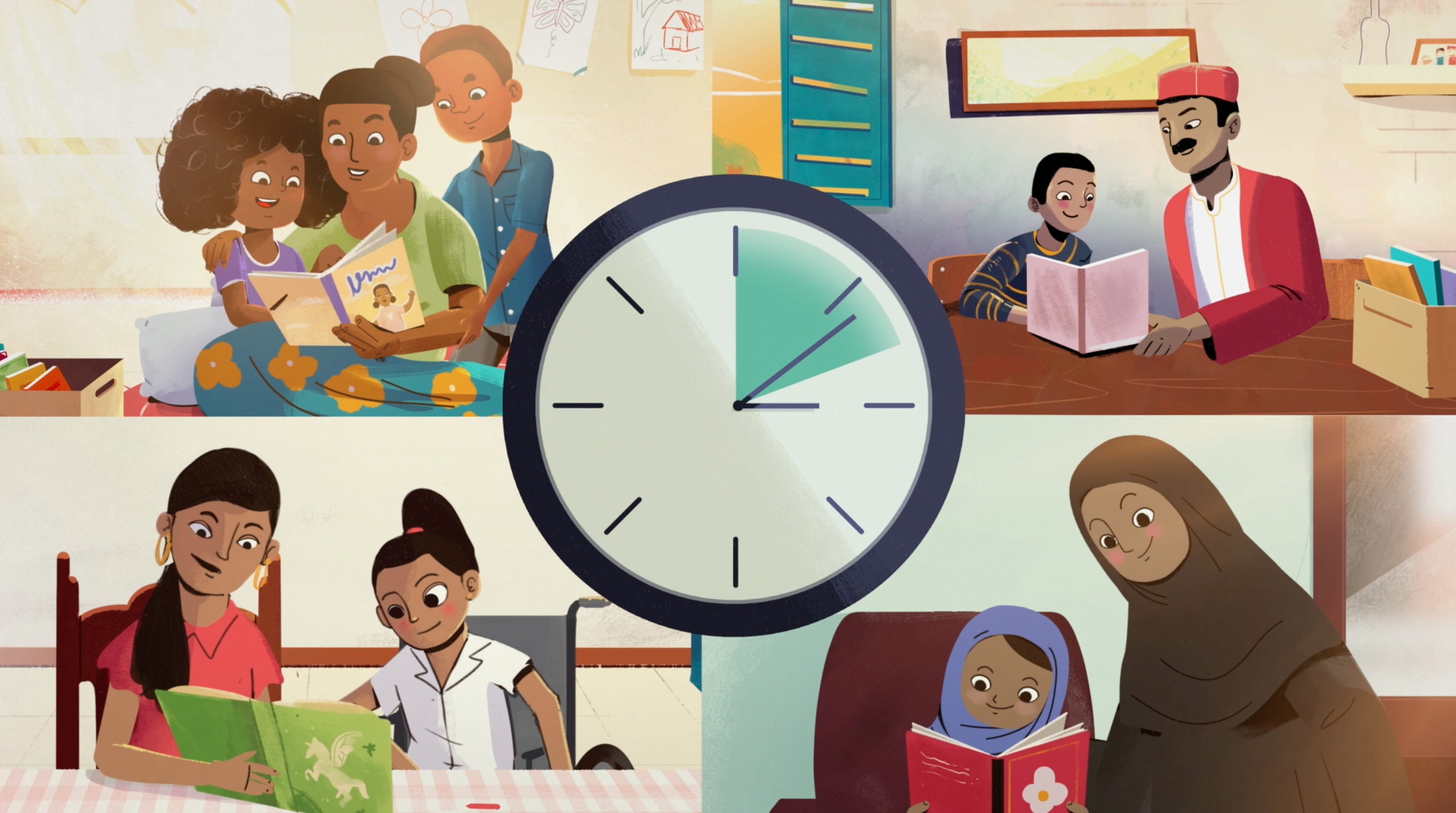 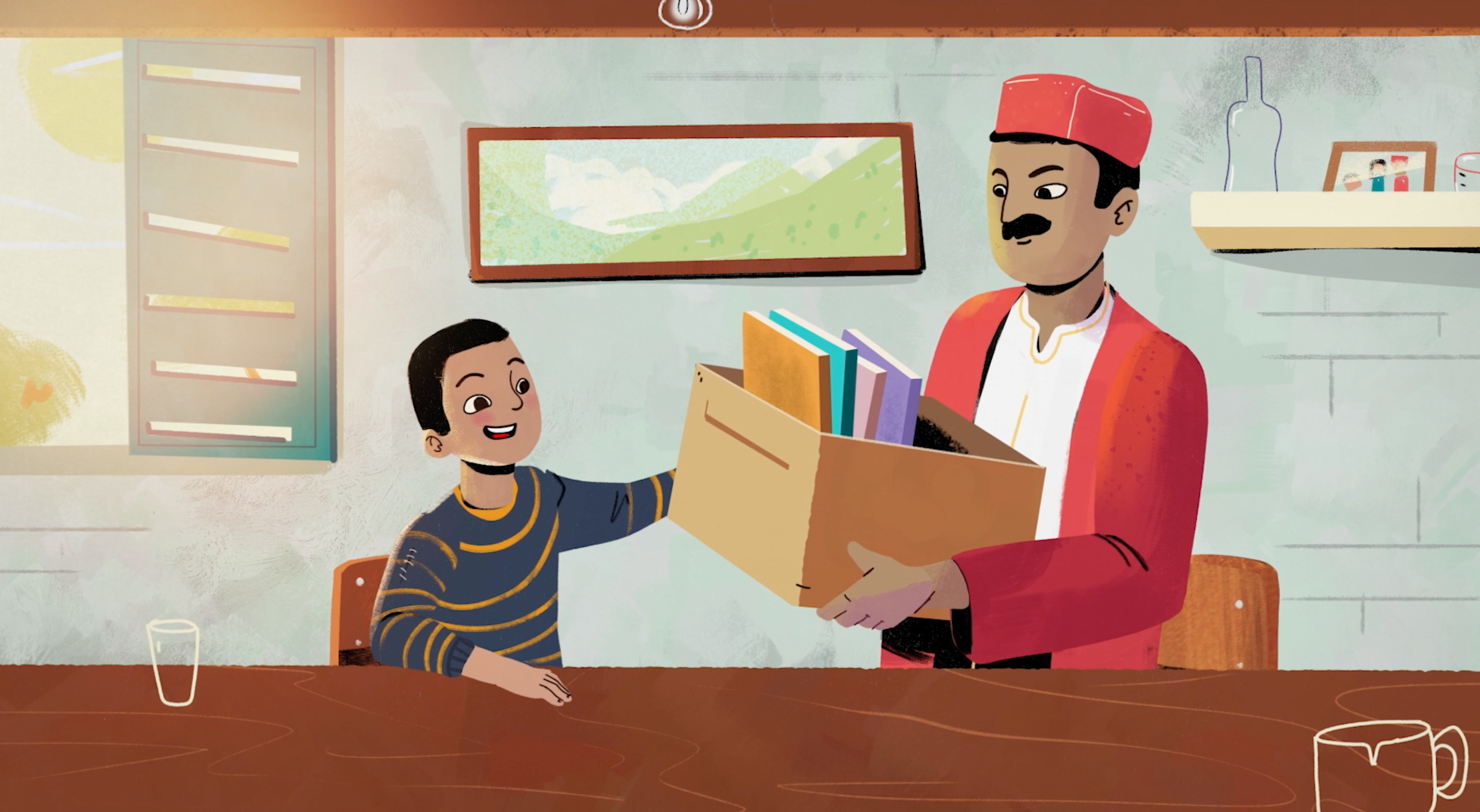 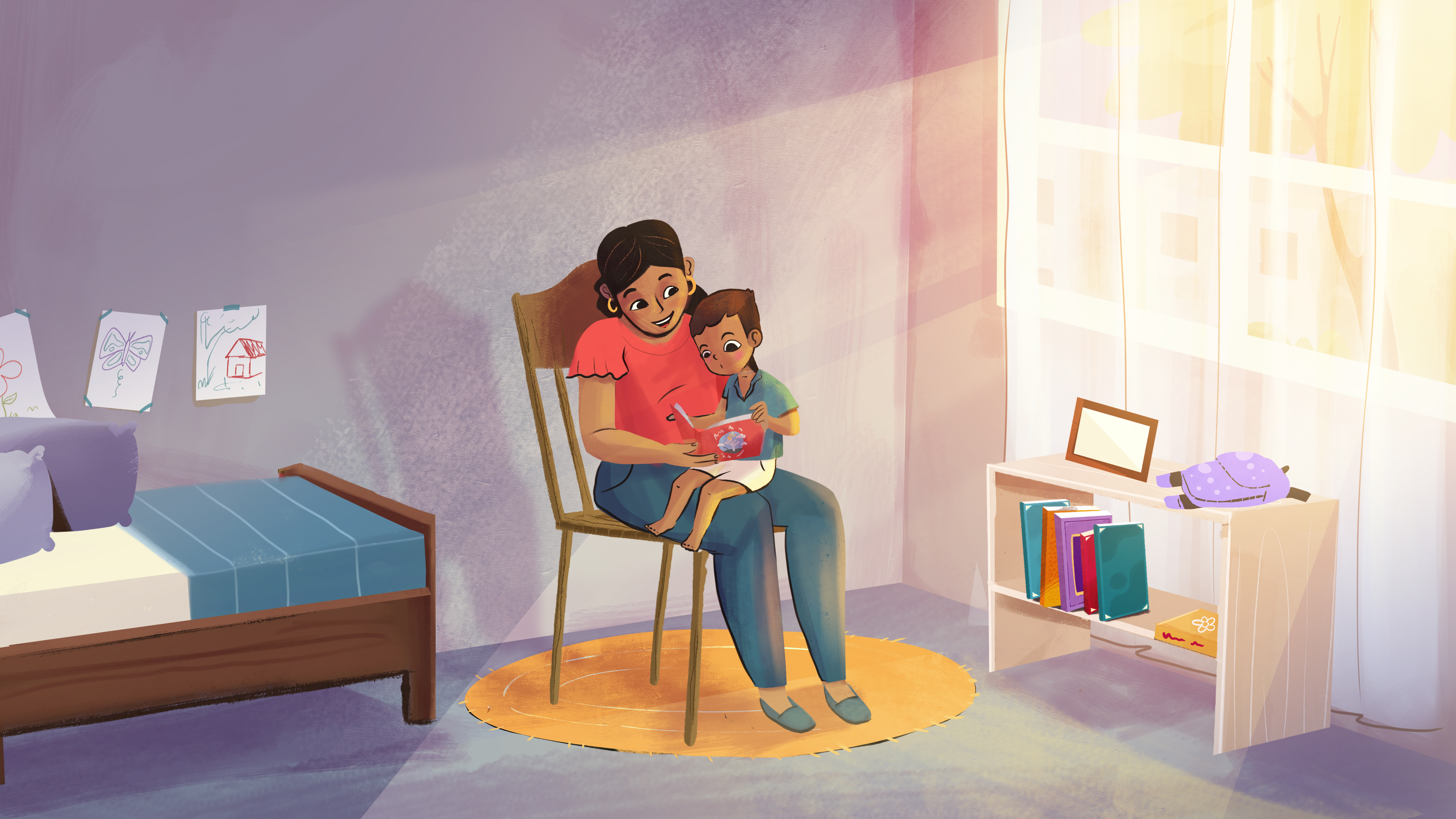 Make reading part of your daily routine
Make a space at home for reading
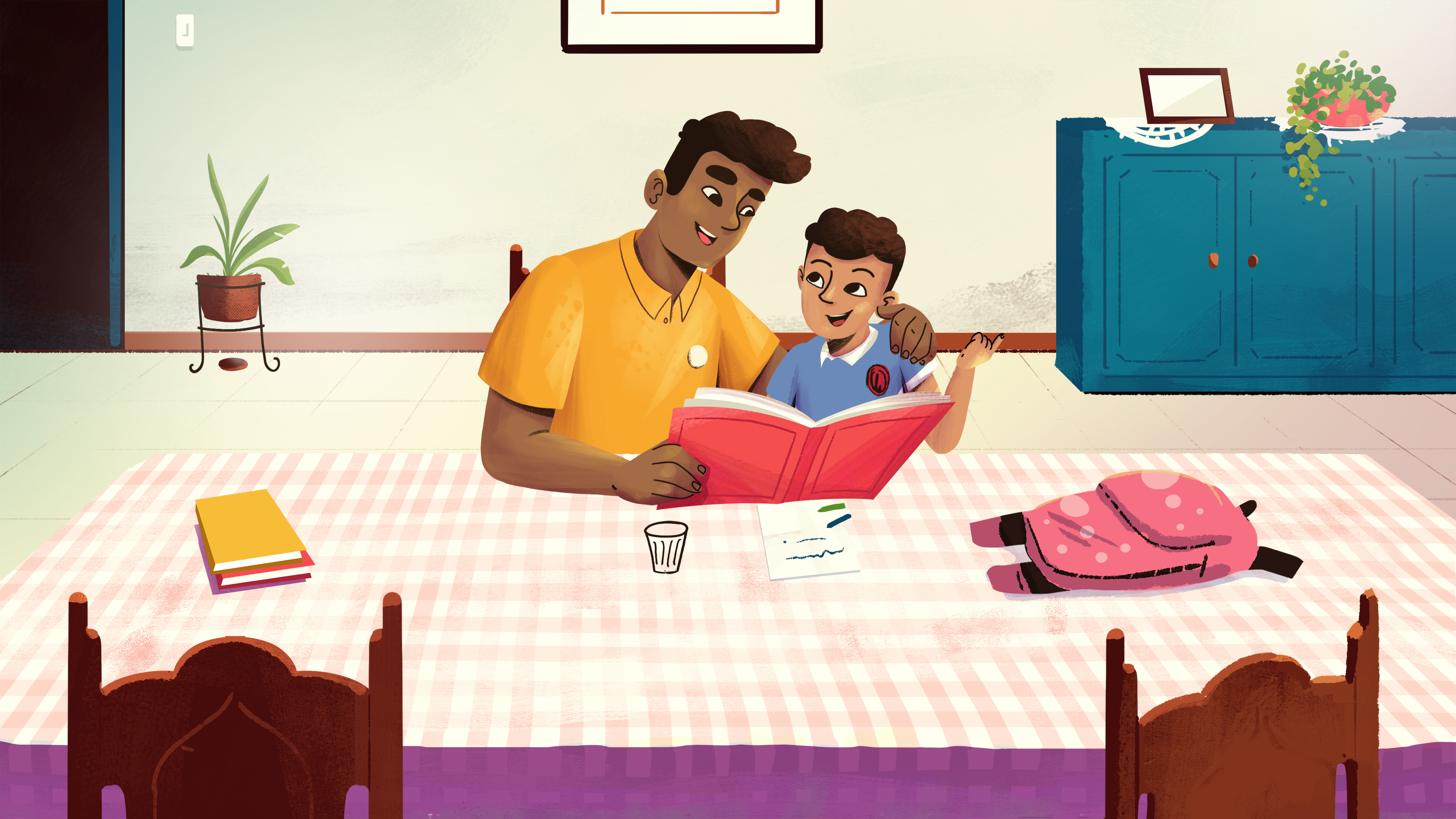 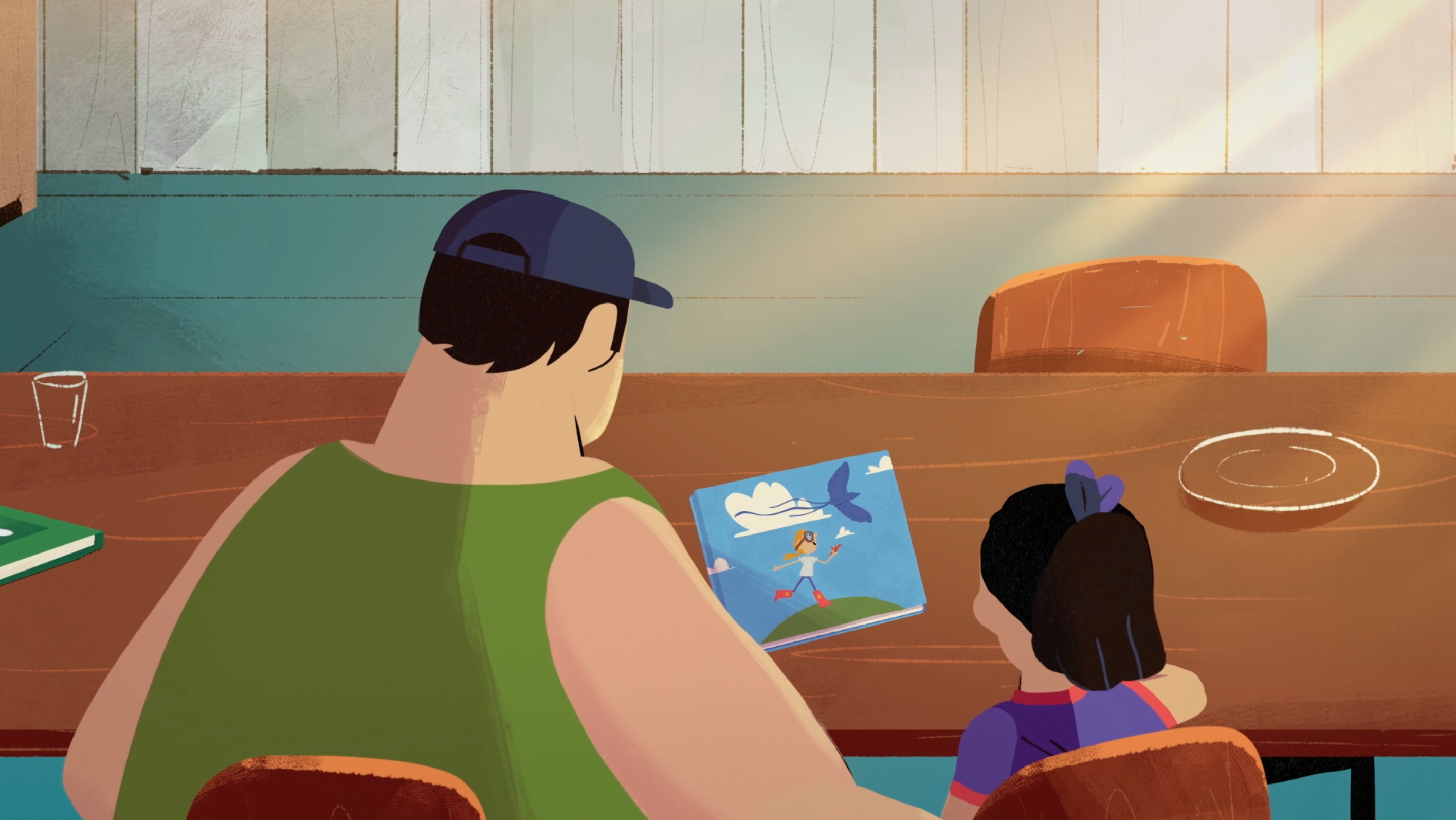 Find a comfortable way to sit together
Discuss the book’s cover
DURING THE STORY
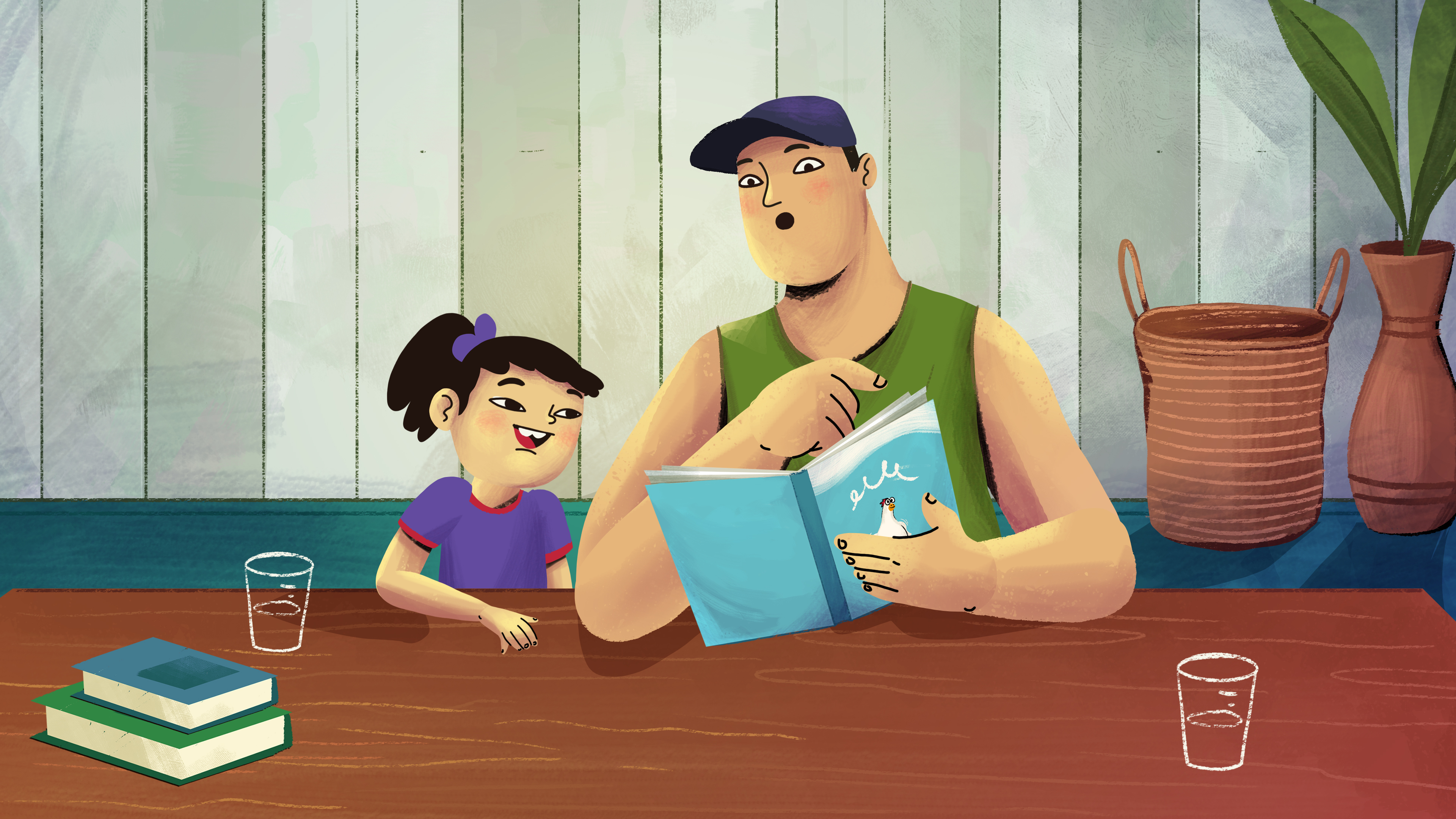 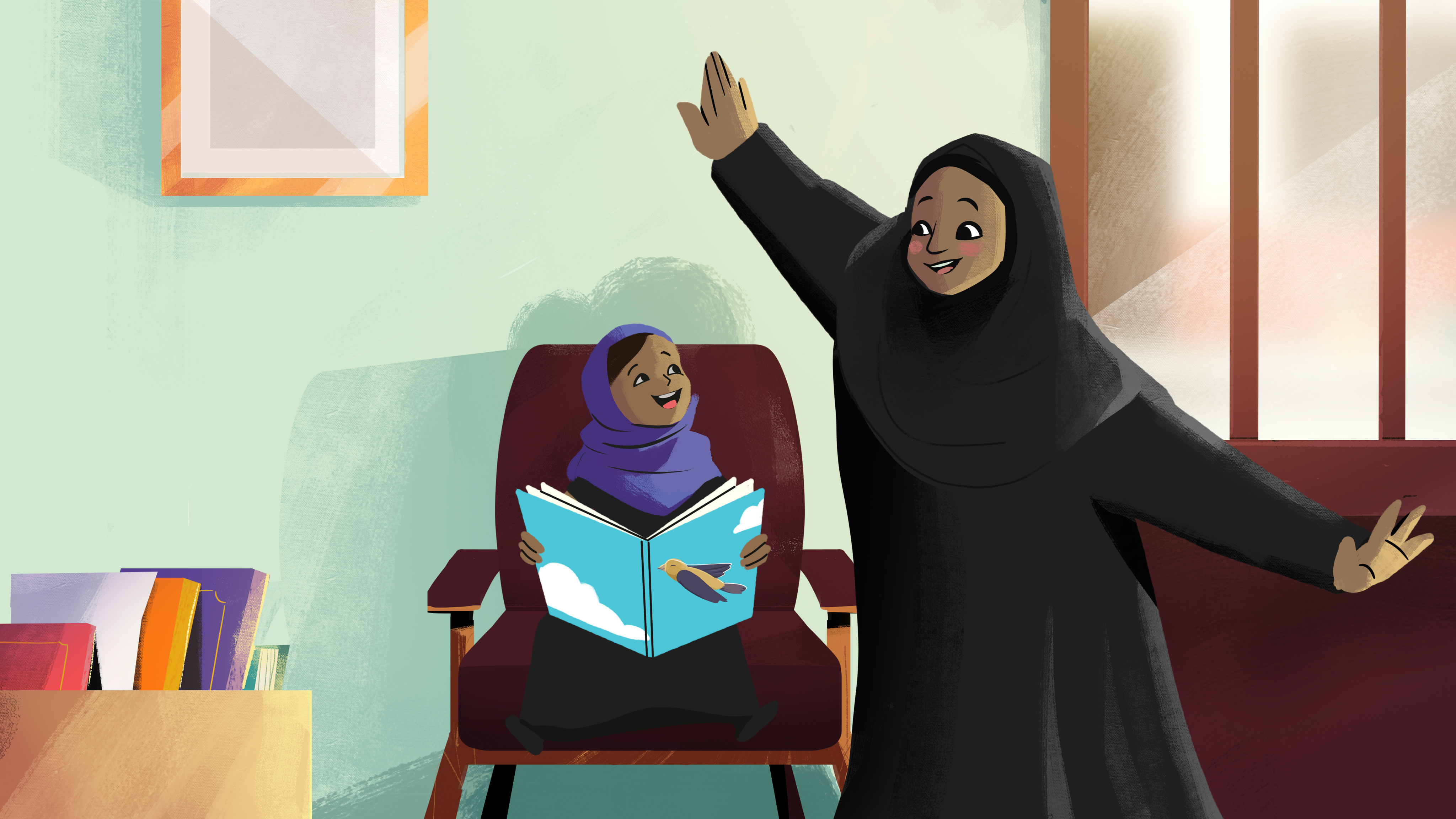 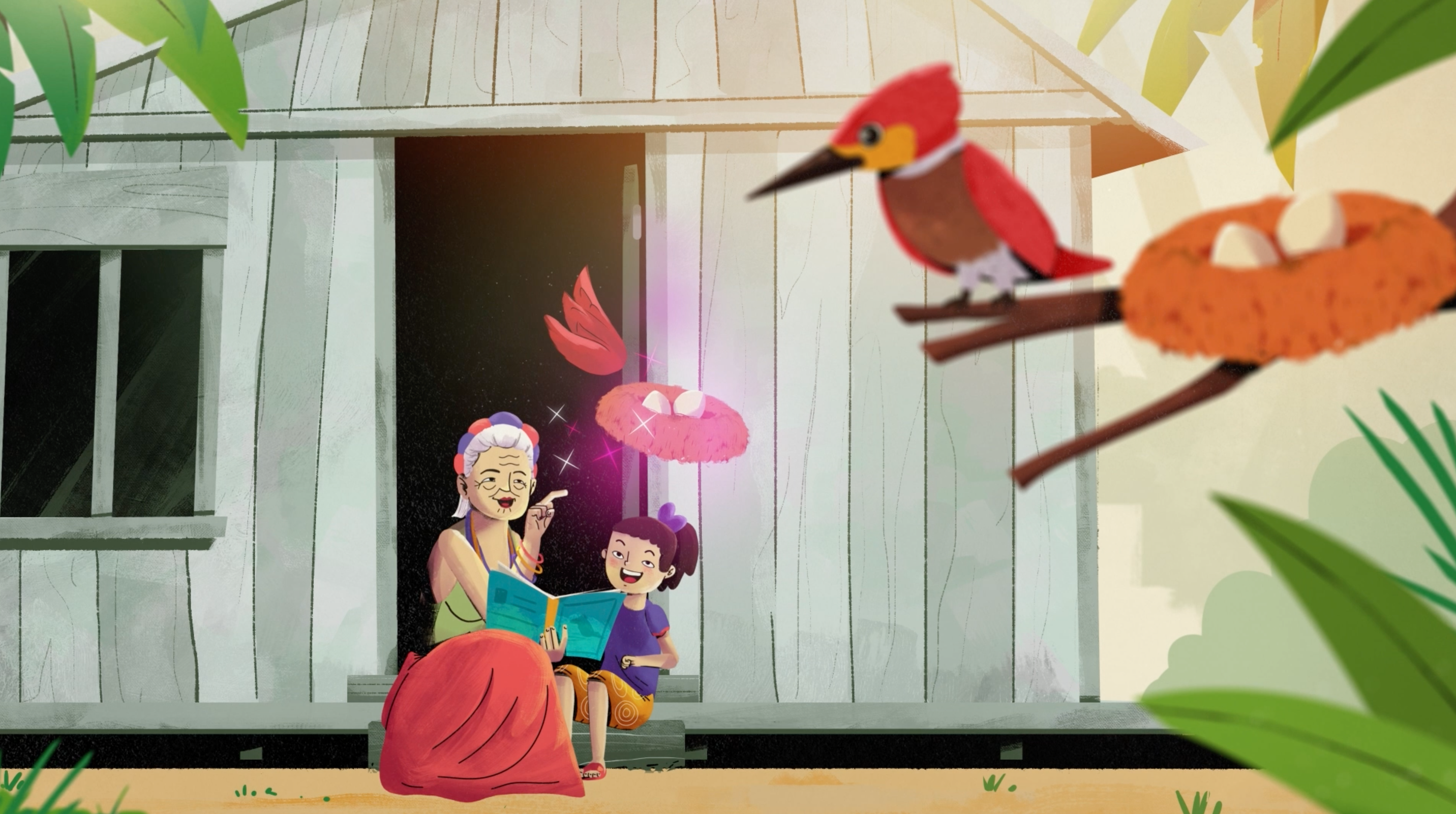 Mimic sounds and actions from the story
Use the pictures to describe the story
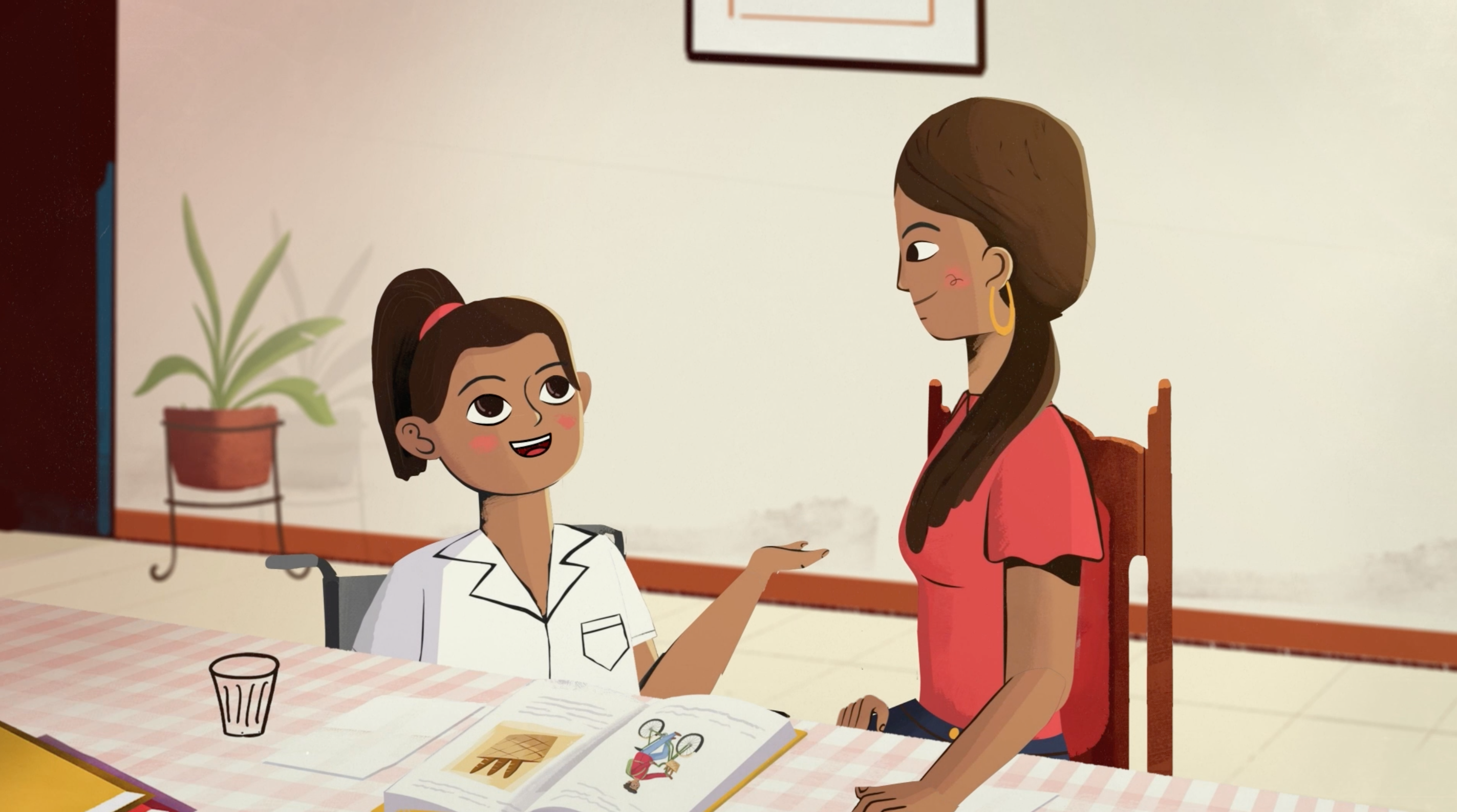 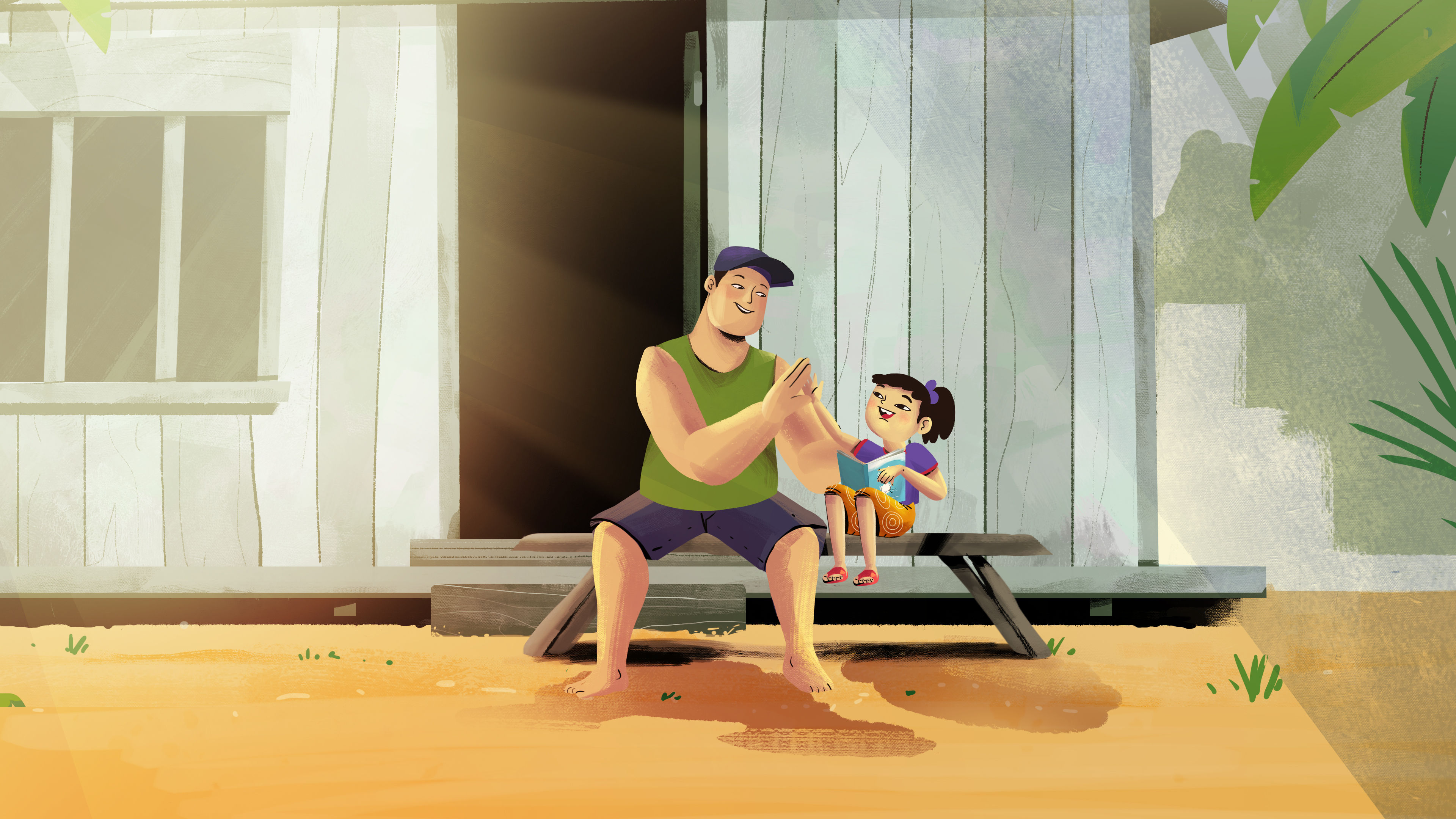 Ask your child questions about the story
Praise your child’s efforts!
AFTER THE STORY
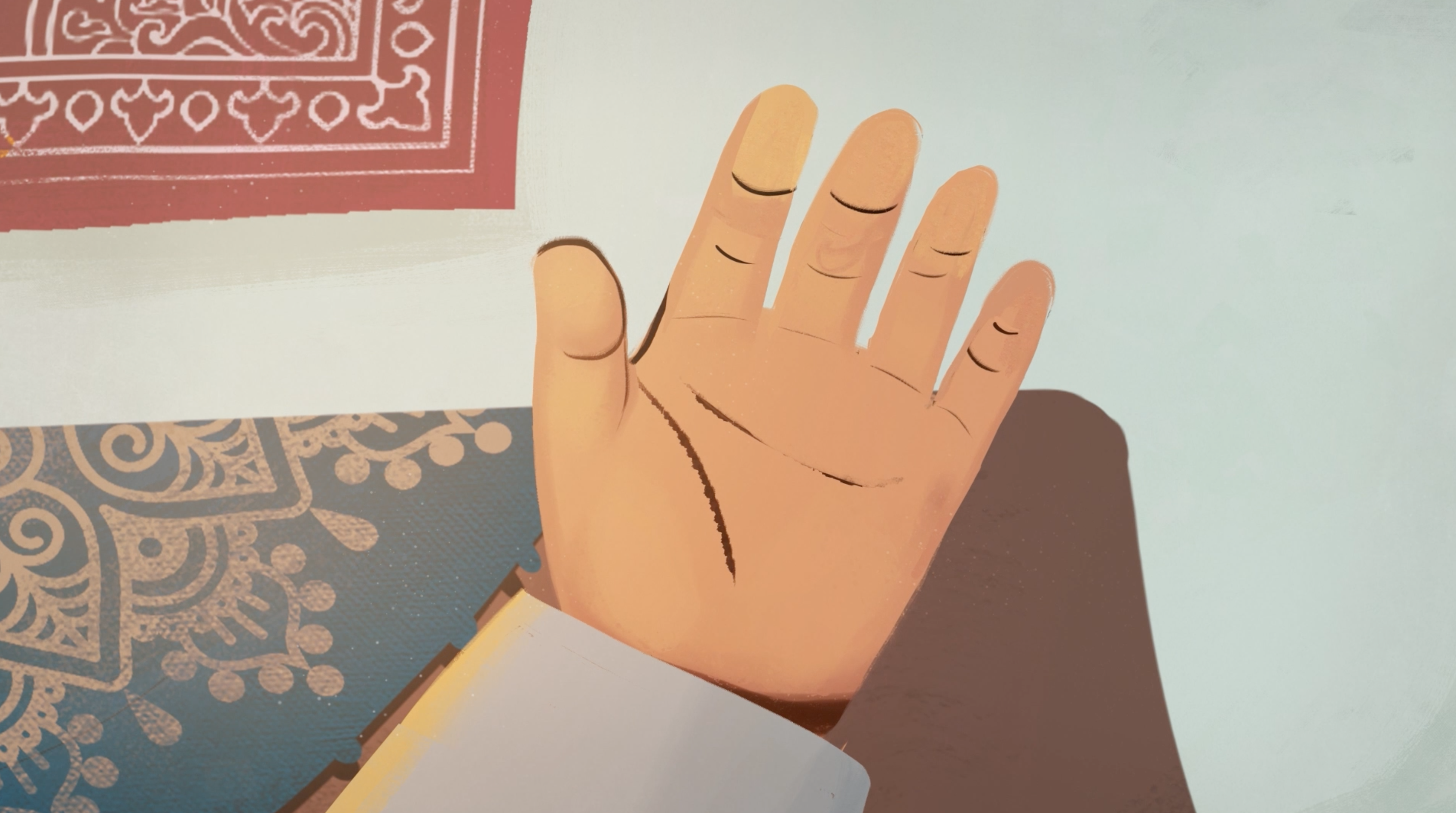 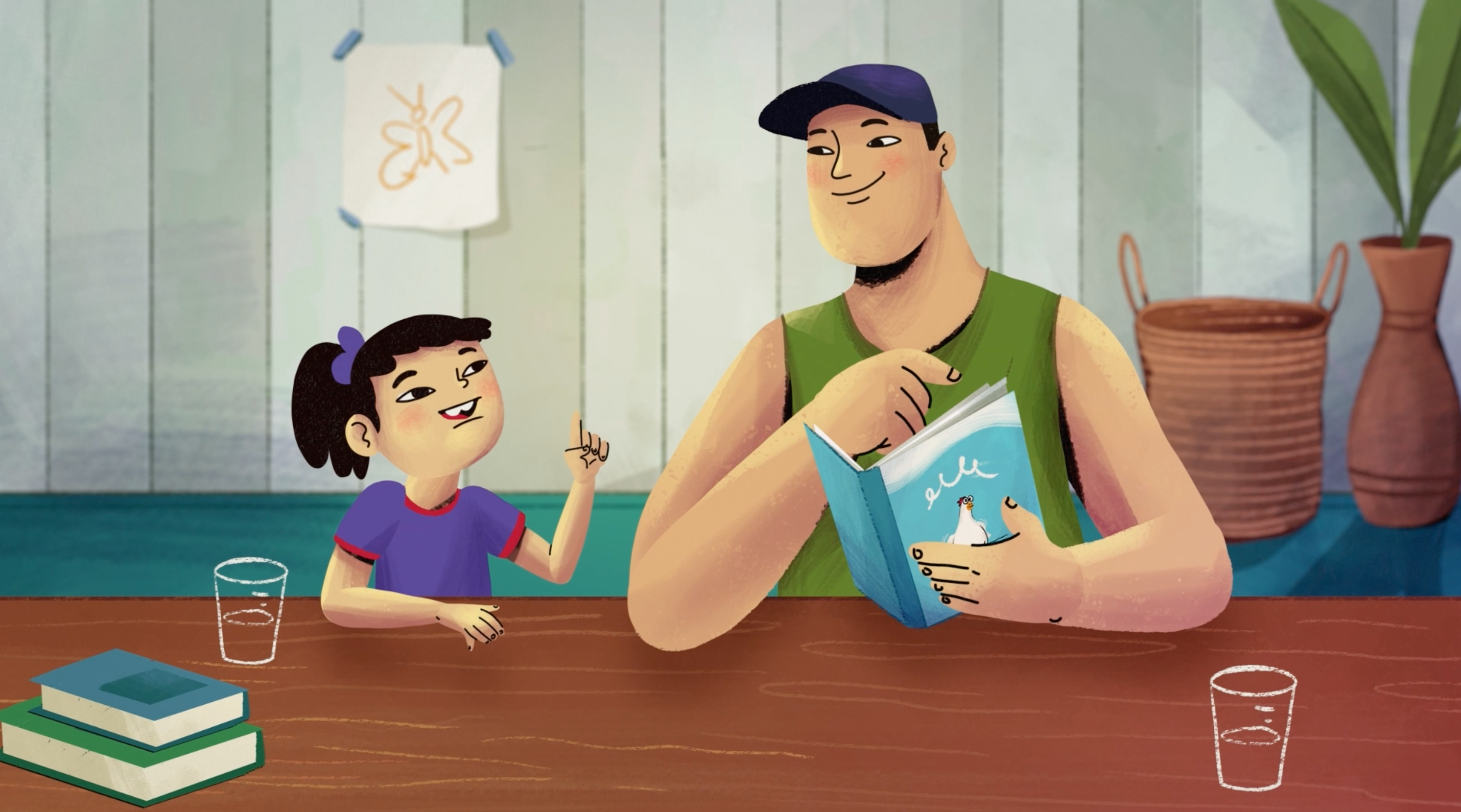 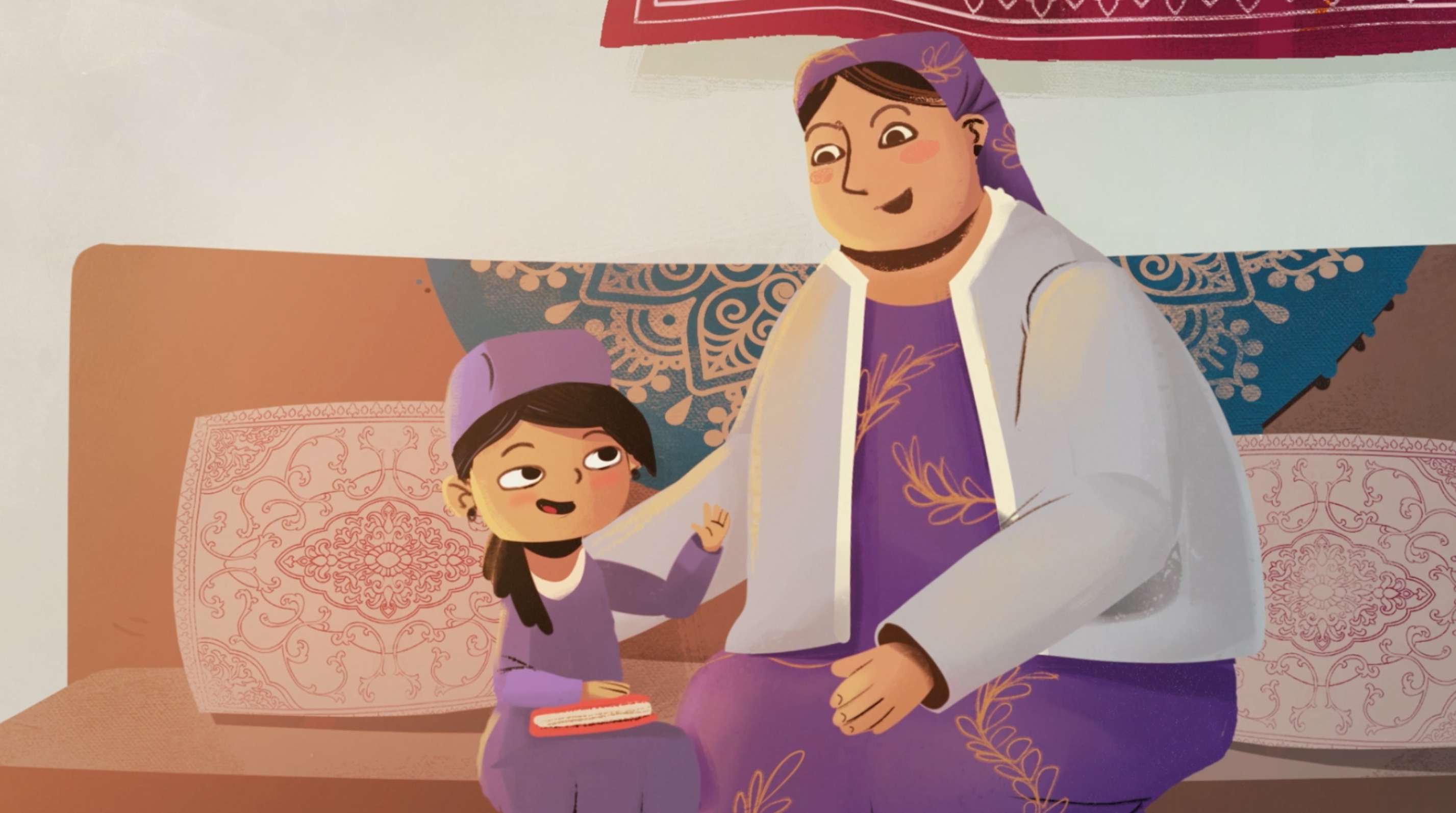 Ask your child what they thought about the story
Ask your child to re-tell the story
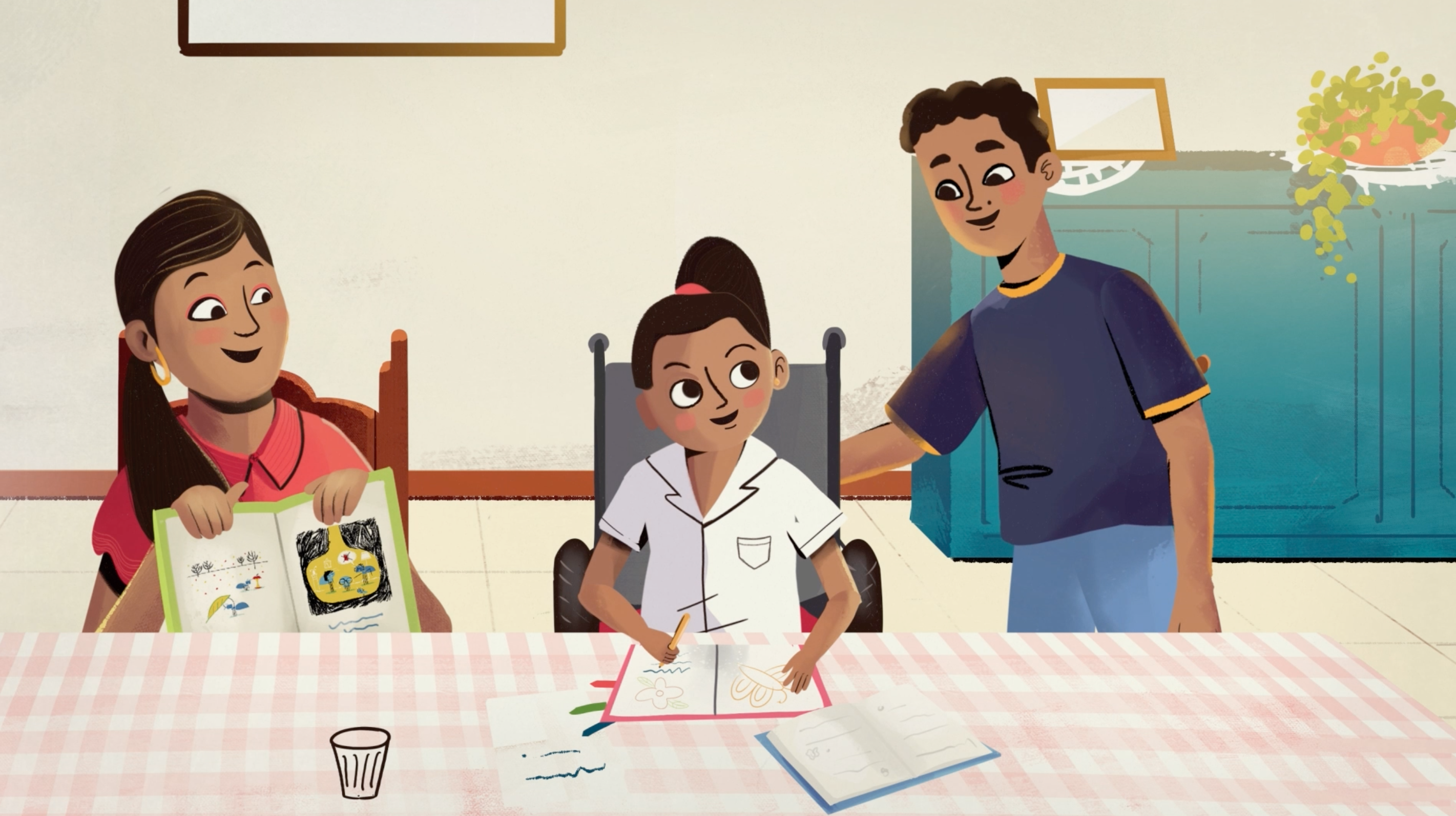 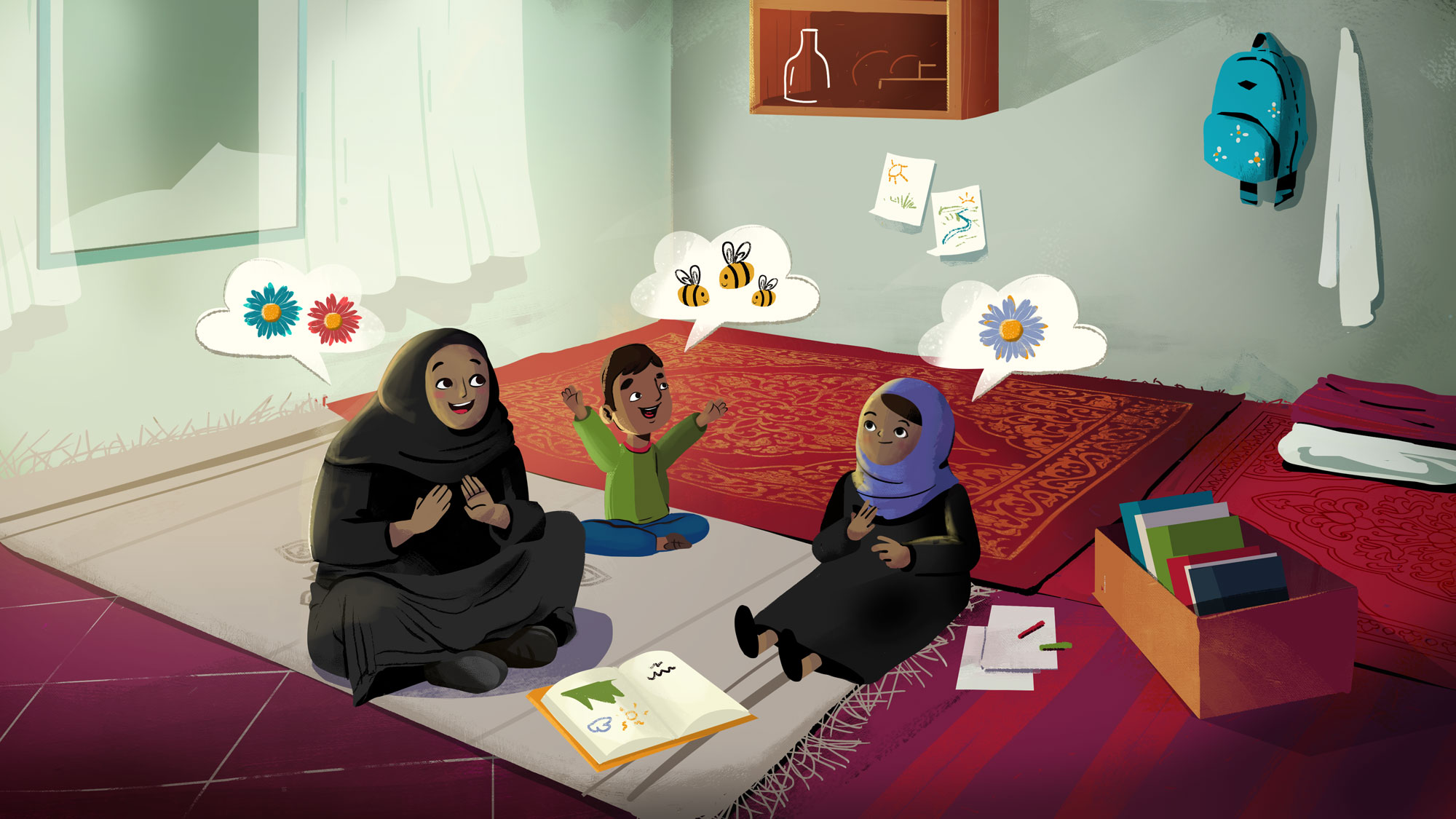 Write sentences or draw key events
Make up songs or act out key events